My Journeyof Latin
By Angel Tin
Angel Tin
ENGE/4 (Class of 2017)
Catholic
Telegram: @tinkawai
CUHK Latin Classes
Medieval Latin
Introductory Latin
Harder?
Less time to go through basics
More textual study
Easier?
Starting from Basic
More on grammatical items
MY 1-YR LATIN STUDY @UofSC, USA
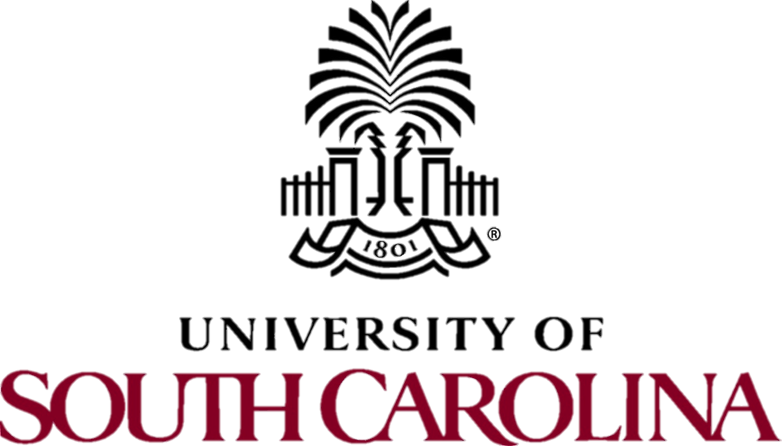 Department of Classics 
Greek
Latin
Mythology
Classes Taken
Elementary Latin (Term 1)
Basic Proficiency of Latin (Term 2)
Virgil (Dropped     )
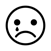 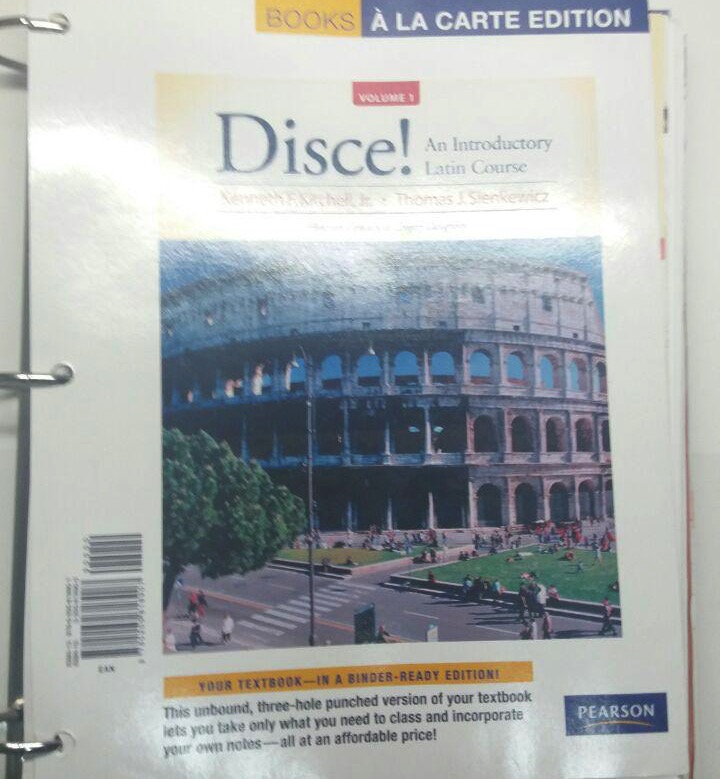 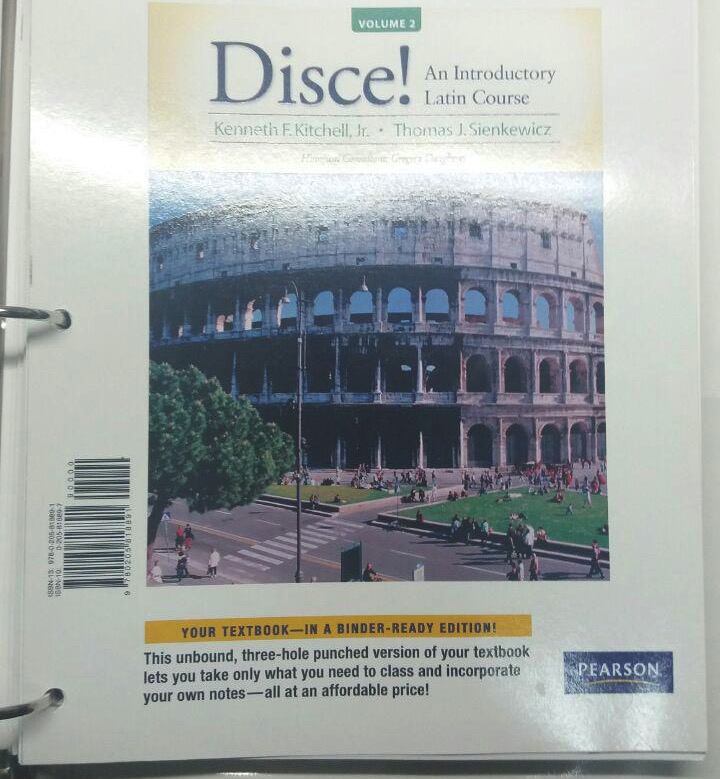 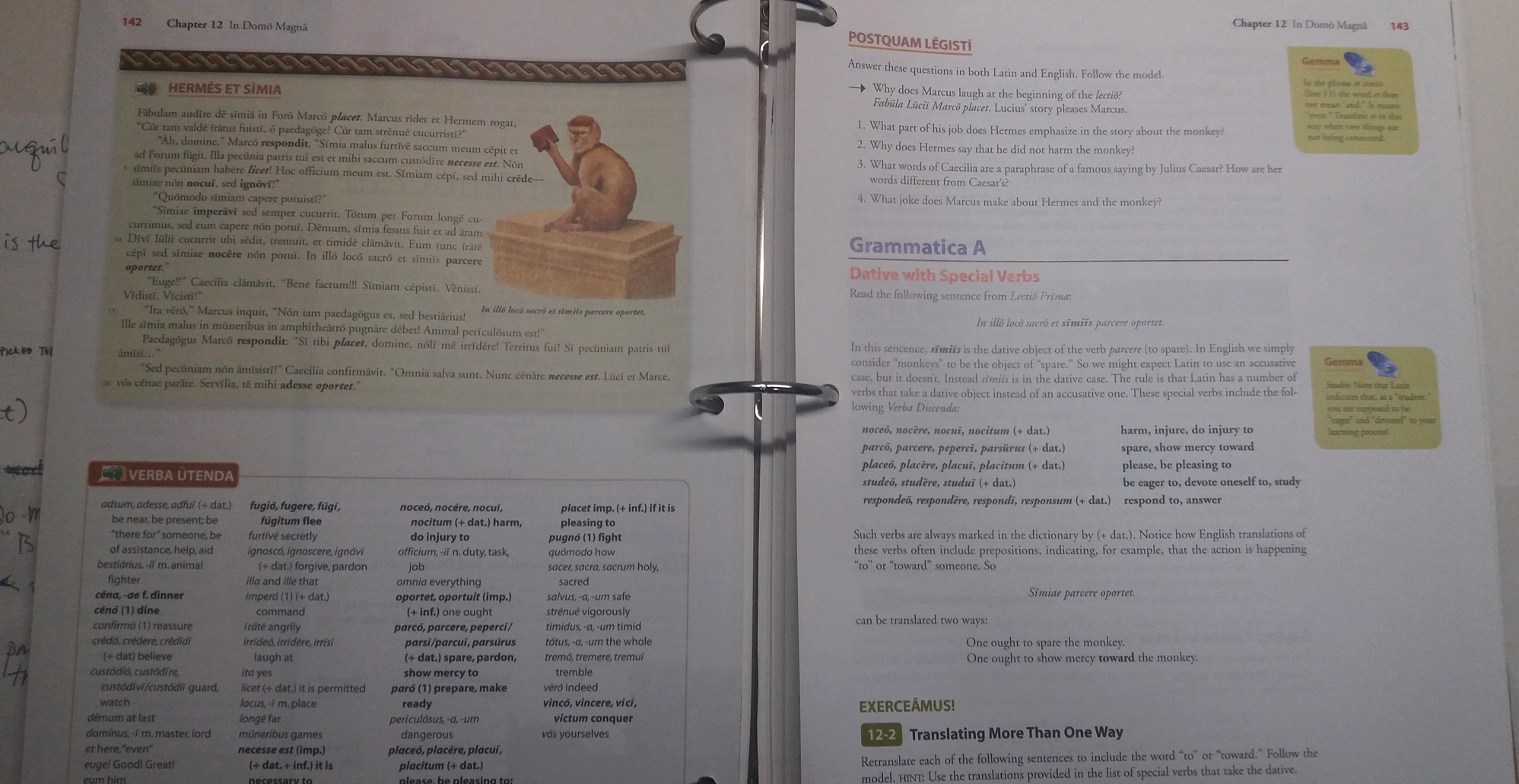 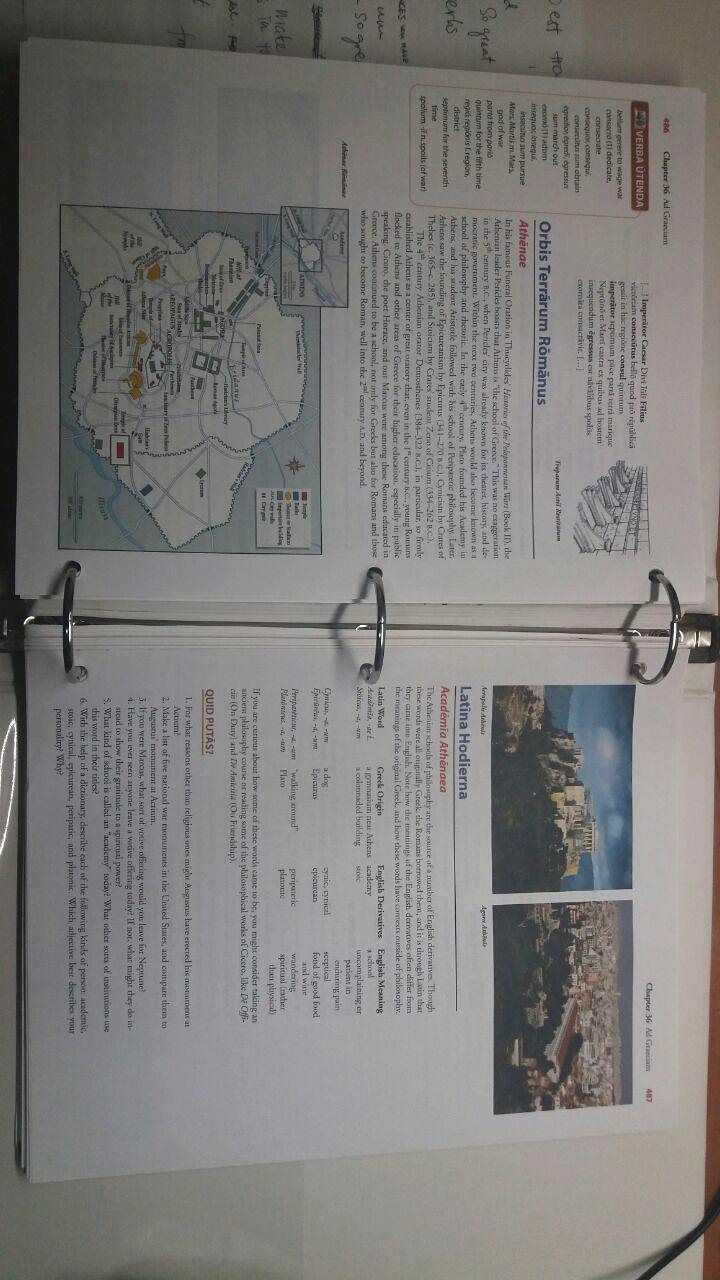 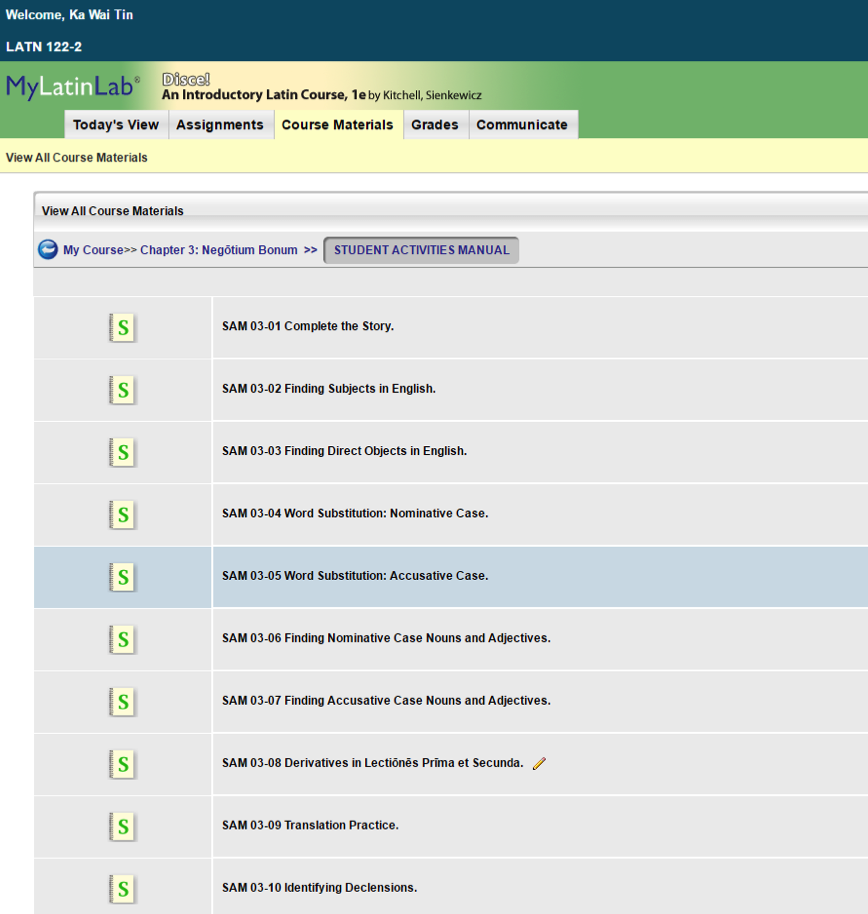 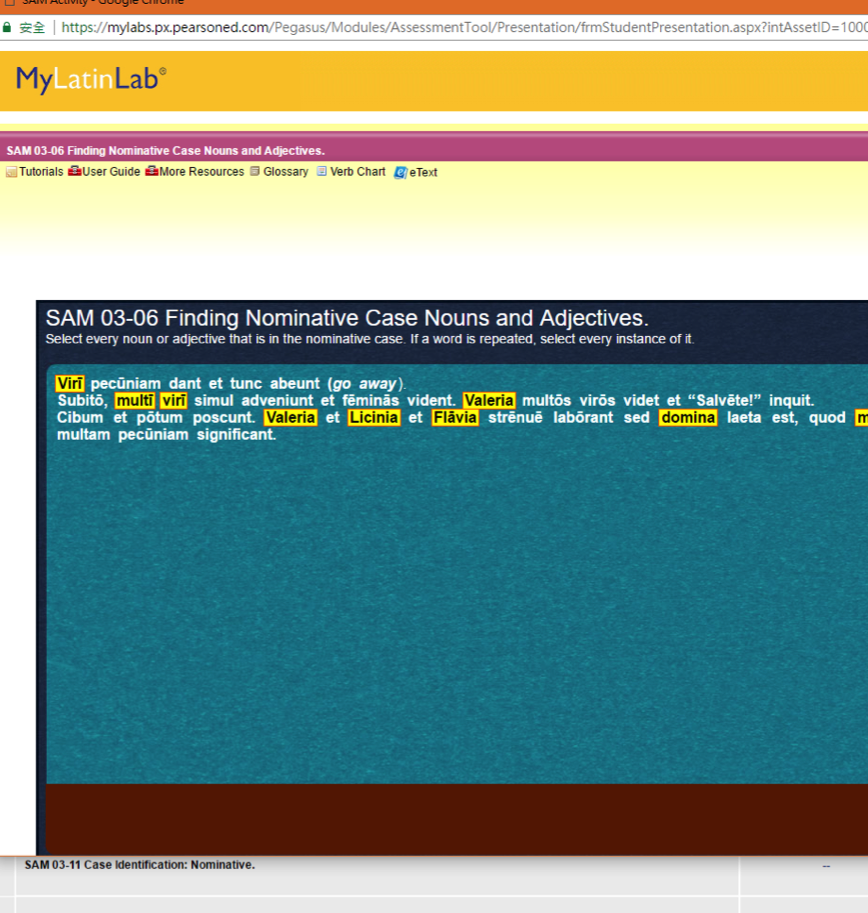 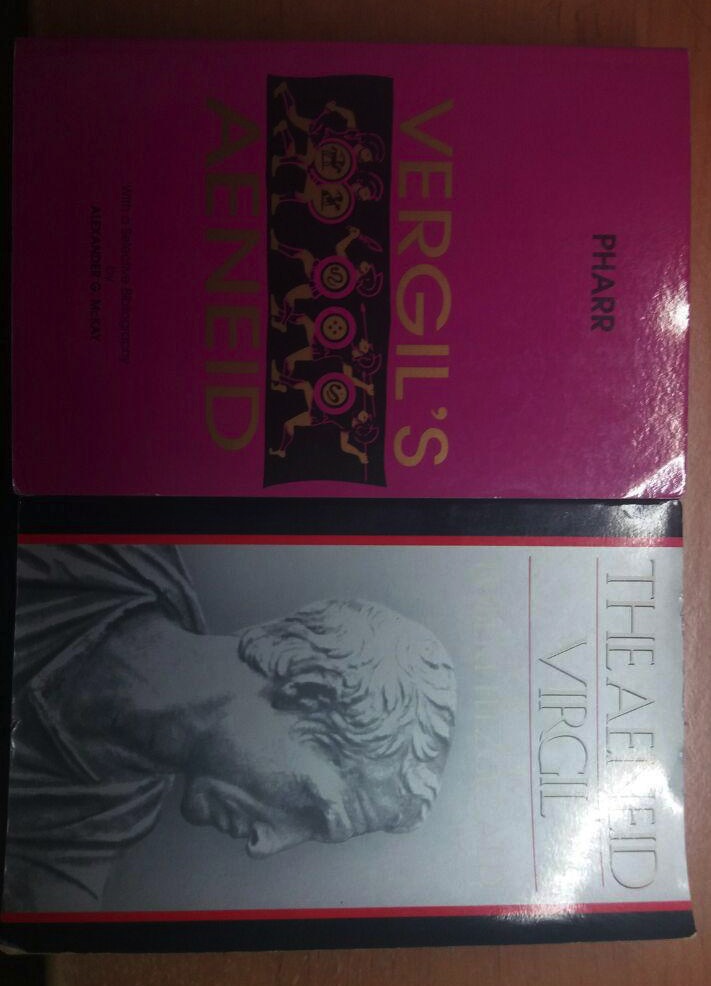 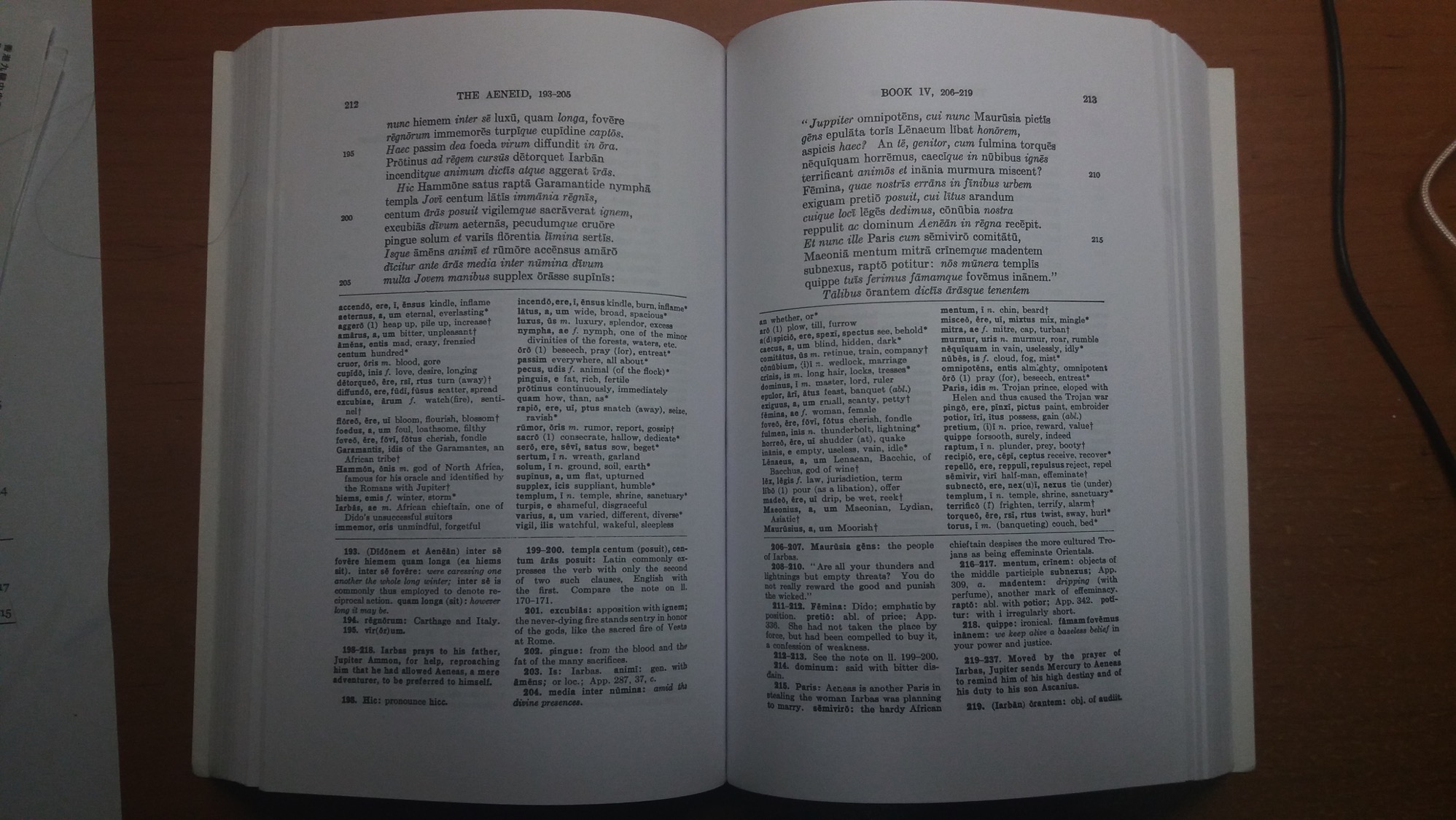 Study TipsLatin is definitely not easy, but fun ;)
Try to Find its Underlying Pattern
Tons(?) of patterns (and sometimes exceptions) to be noticed
Just like English haha
Keep Practicing T____T
Keep copying and reciting @.@
Keep being exposed with Latin words 
Religious Text?
School/ Army/ State Mottos?
South Carolina State Motto: 
Animis Opibusque Parati (Prepared in Mind and Resources)
Dum Spiro Spero (When I breathe, I hope.)
Thank You
Reach me on Telegram @tinkawai